FILL SPEAKER
LIPF-082 (Outline)
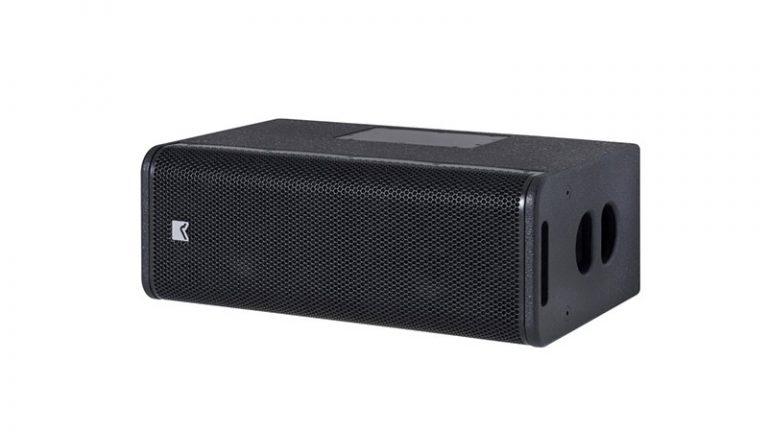 고효율, 고출력 2-way 바이 앰프 시스템
듀얼 8” 우퍼와 2.5” 컴프레션 드라이버
모든 패널에 M8 하드웨어가 있어 리깅에 용이
작은 크기 대비 큰 SPL
1